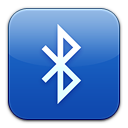 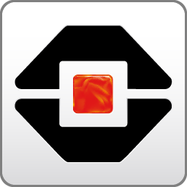 EV3 Binary Bluetooth Functions
An Introduction to Brick-to-Brick Communication
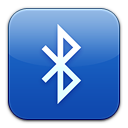 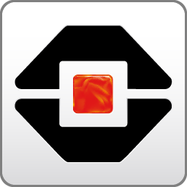 Overview
History of Bluetooth
How Bluetooth Works
Activating Bluetooth on the NXT Brick
Disconnecting Bluetooth on the NXT Brick
Programming Binary Bluetooth Commands
Programming the Transmitter
Programming the Receiver
Parting Thoughts
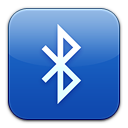 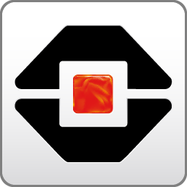 History of Bluetooth
Bluetooth was invented in 1994 by Ericsson, a Swedish telecommunications technology company.
Named after Harald "Bluetooth" Gormsson,  an historical king of Denmark and Norway who united the peoples of those countries.
The name was suggested in 1997 because it united several communication standards and it wasn’t yet used for a trademark
The symbol for Bluetooth comes from combining the two runes that make up the initials of Harald Bluetooth
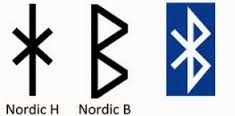 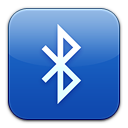 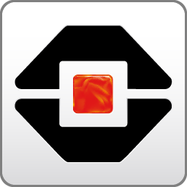 How Bluetooth Works
Bluetooth uses radio frequencies dedicated for Industrial, Scientific, or Medical (ISM) purposes.
Operating at frequencies between 2.4 to 2.485 GHz
Has a master-slave piconet architecture where one device is the master that can interact with up to 7 slave devices.  In the EV3 system there are a maximum of 7 slave devices
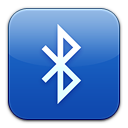 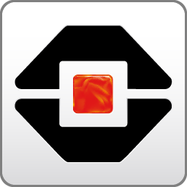 Activating Bluetooth on the EV3 Brick
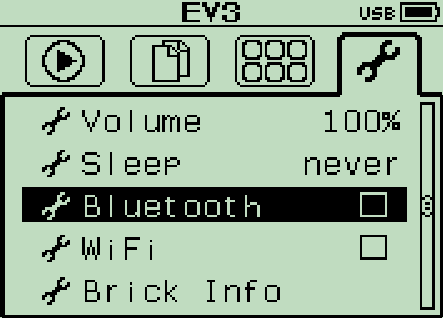 1
1) Go to the settings menu, press the middle button
Scroll to Bluetooth, press middle button
2) Scroll to Bluetooth with the power symbol next to it, press the middle button
3) To connect to another brick go back into the Bluetooth menu and  scroll to connections
4) Select Search, once the search is done select the device you want to connect to and press the middle button
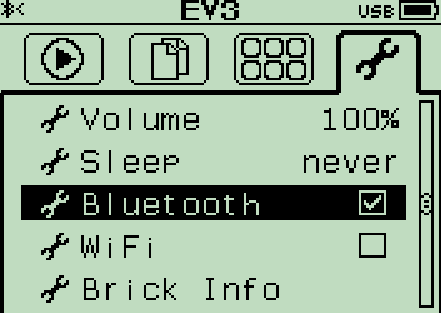 2
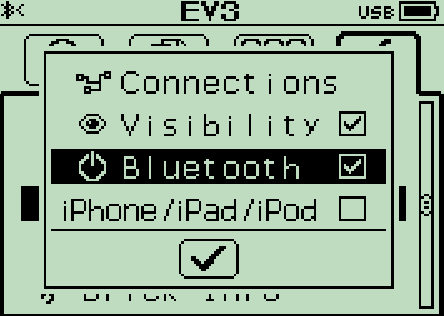 3
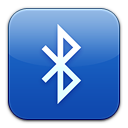 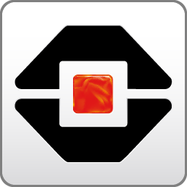 Disconnecting Bluetooth on the EV3 Brick
1) Scroll to Bluetooth, press middle button
2) Scroll to connections, press middle button
3) Select connection you want to sever, select disconnect and press middle button to disconnect
4) Once done, there will be a half diamond in the upper left corner next to the Bluetooth symbol
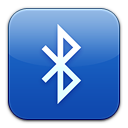 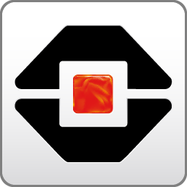 Programming Binary Bluetooth Commands
Binary commands refer to commands that have two settings, on or off
For this example we will use the touch sensor on one brick to make another brick with motors move forward 
The master brick will be the transmitter, and the slave brick will be the receiver
Start off by creating the transmitter program in the first tab, open another tab for the receiver program
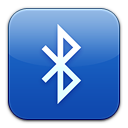 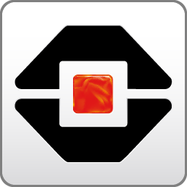 Programming the Transmitter
The pseudocode for the transmitter program is as follows:

-In a forever loop, wait until button 1 is pressed

-Send a  Bluetooth message saying Forward

-Repeat this until button 1 is released

-Send a  Bluetooth message saying Stop
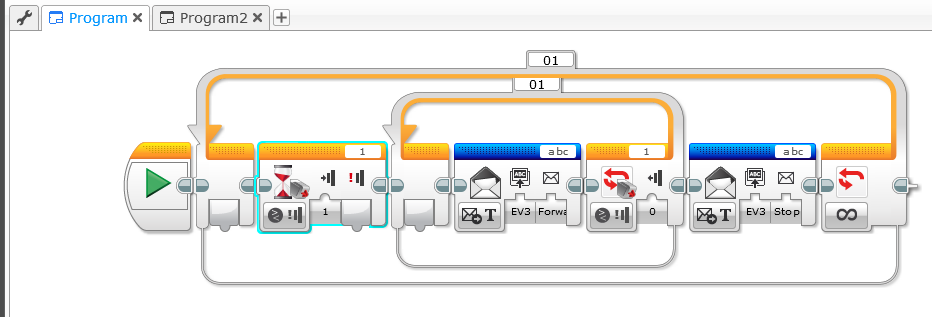 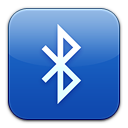 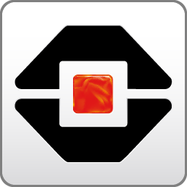 Programming the Transmitter
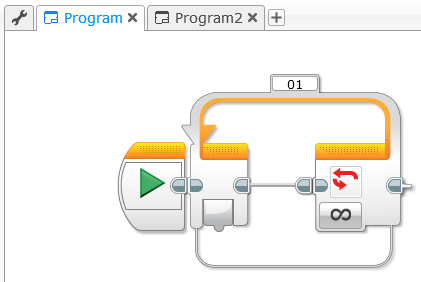 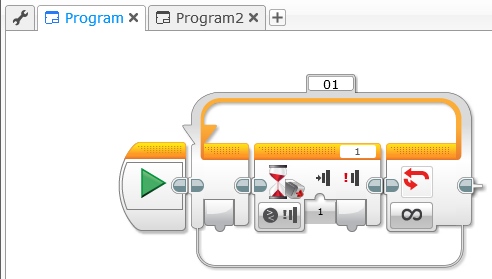 Start with a forever loop
Inside the loop, add a wait block for a touch sensor (pressed, port 1)
Add a touch sensor loop next to the wait block (released, port 1)
Inside the sensor loop, add a send message block (text, “Forward”)
Add a send message block behind the sensor loop (text, “Stop”)
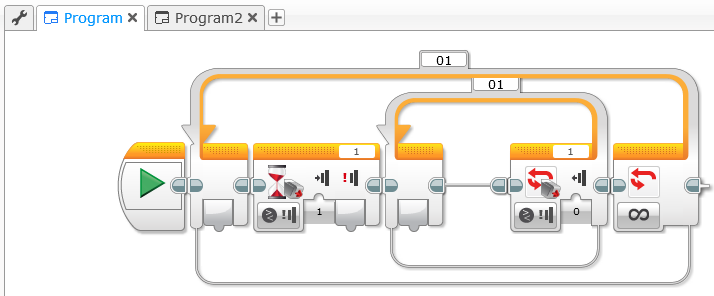 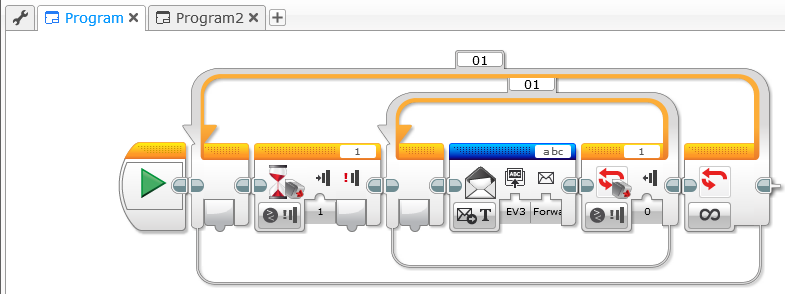 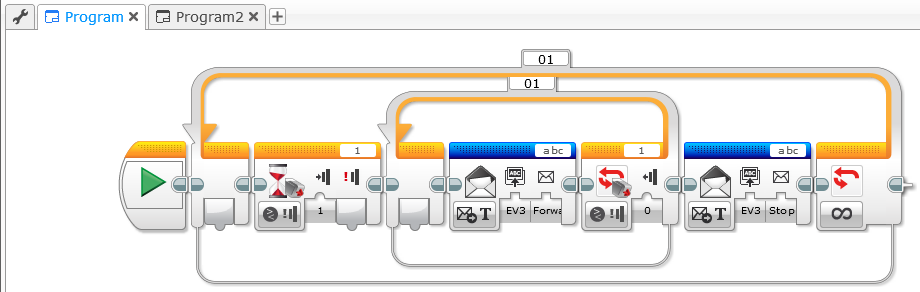 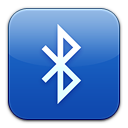 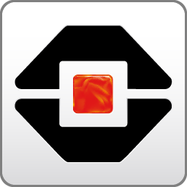 Programming the Receiver
The pseudocode for the receiver program is as follows:

-In a forever loop, wait until a message saying Forward is received

-Then move forward unlimited

-Wait until a message saying Stop is received

-Stop movement forward
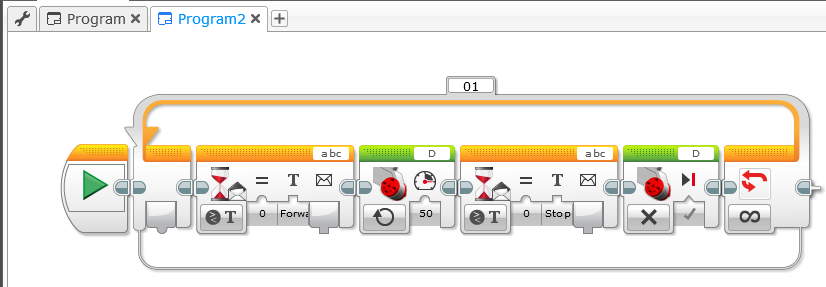 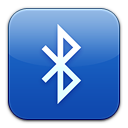 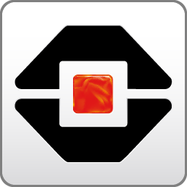 Programming the Receiver
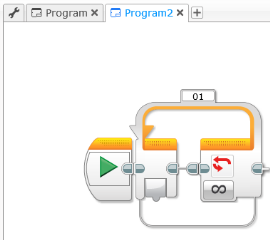 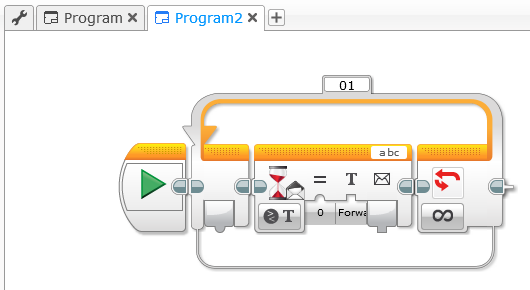 Start with a forever loop
Inside the loop, add a wait block (receive message, compare to “Forward”)
Behind the wait block, add a movement block (forward, unlimited)
Behind the movement block, add a wait block (receive message, compare to “Stop”)
Behind the wait block, add a movement block (stop)
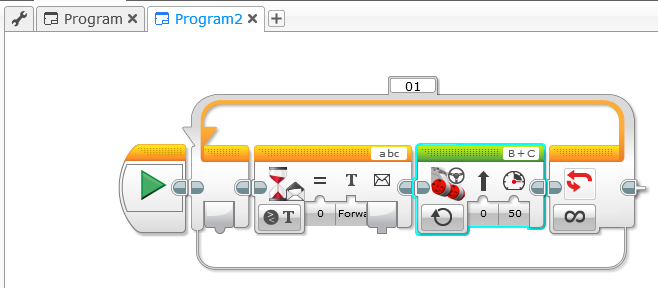 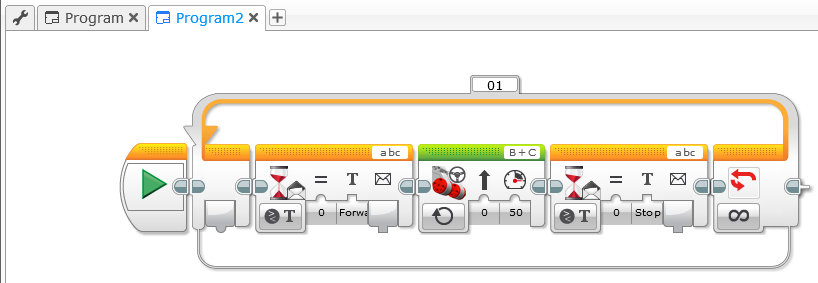 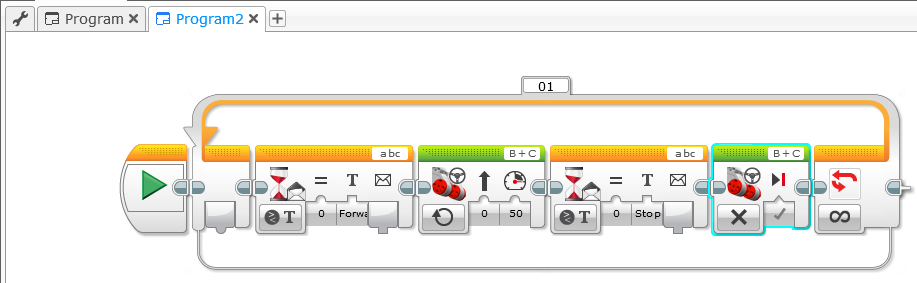 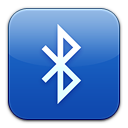 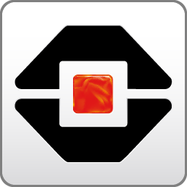 Parting Thoughts
This process can be used with any of the sensors except the gyro sensor and the rotation sensor in the motors due to the analog nature of the data collected there
You can also use all the EV3 brick buttons
It is a good idea to have each robot uniquely named to help keep things sorted out, should you need to debug any errors (don’t name them EV3)
The text you send can be anything, but it’s good practice to use a text that let’s you or others know the purpose of the message